https://www.history.com/shows/mankind-the-story-of-all-of-us/videos/defining-humans
Early Peoples through the Agricultural Revolution
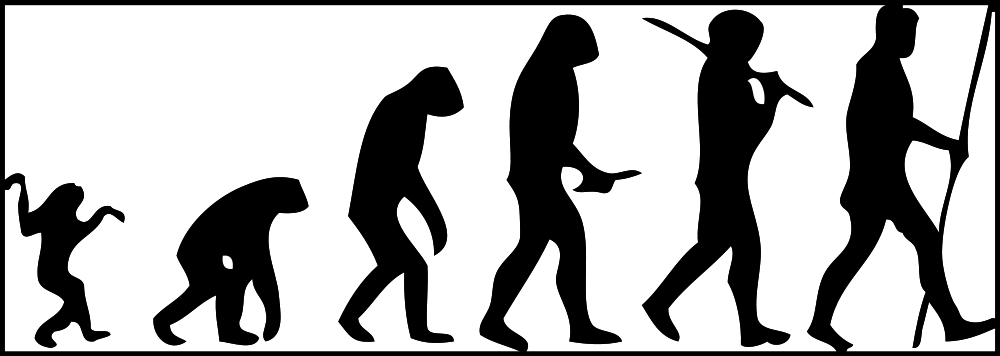 © Student Handouts, Inc.                                                    www.studenthandouts.com
Scientists Who Study Prehistory
What does it mean to be civilized?
How does the availability of resources affect the development of civilizations?
How do geographic factors affect how people live?
What Is Prehistory?
What is the Stone Age?
Although there is some overlapping in some parts of the world, prehistory is roughly equivalent to the Stone Age.
The dates used by historians and archaeologists typically refer to the earliest time that some turning point occurred.
For example, the Sumerians of Mesopotamia developed writing thousands of years before writing was used by European tribes.
The time period when Sumerians were literate and Europeans were illiterate is considered historical as opposed to prehistorical because writing existed in the world (even though Europeans weren’t using writing yet).
The Stone Age is divided into two parts:
Old Stone Age – also called the Paleolithic Age
New Stone Age – also called the Neolithic Age
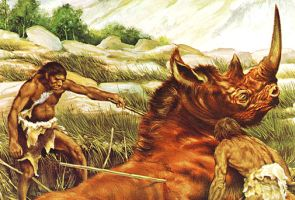 Paleolithic Era
[Speaker Notes: This is an illustration of life in the Paleolithic Era.  
What do you see in the painting?  
What do these things tell us about life in the Paleolithic Era?
How would using hunting as a primary means for obtaining food affect life in the Paleolithic period?  
Paleolithic Era—hunting, foraging for food
people had to move from place to place wherever food was available
Since they couldn’t stay in one place, they couldn’t accumulate very many possessions, so no civilization.]
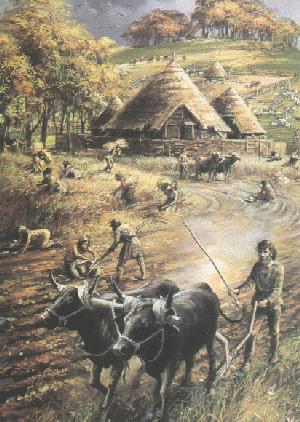 Neolithic Era
[Speaker Notes: This is an illustration of life in a village in the Neolithic Era.  
What do you see in the picture?
What do these things tell us about life in the Neolithic Era?
Can you tell what the differences between the Paleolithic and Neolithic Eras were?
Neolithic Revolution=invention of farming, domestication of animalscivilization b/c now people could stay in one place]
Prehistoric Stone Tools
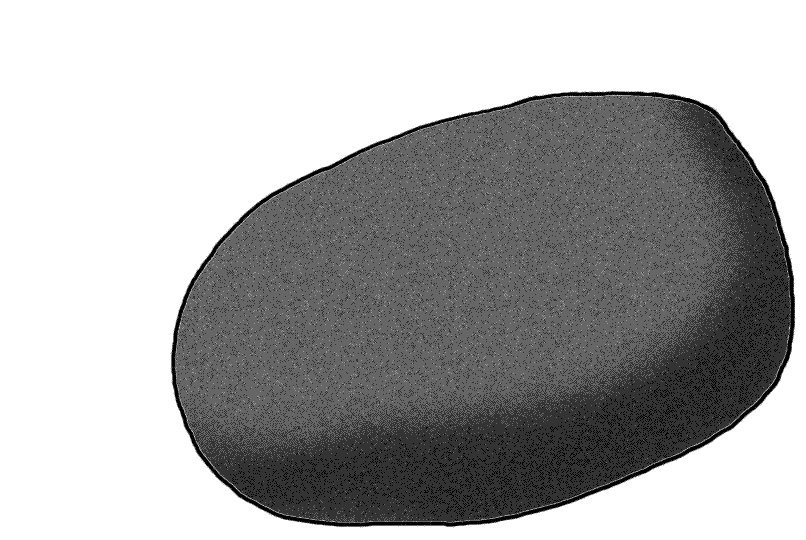 This shows how a point was made from rock.
[Speaker Notes: Image courtesy of Wikipedia: http://upload.wikimedia.org/wikipedia/commons/6/6a/Levallois_Point-Animation.gif]
The Stone Age
The Last Ice Age
The Agricultural Revolution
civilization
[Speaker Notes: What is civilization?]
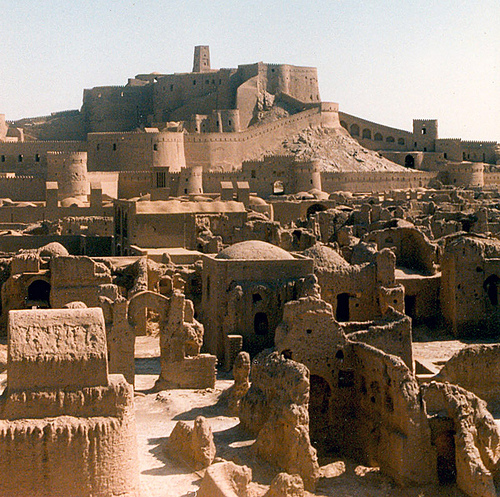 Features of Civilization
[Speaker Notes: What do you see in this picture?
What does this tell us about ancient civilizations?
What feature of civilization is being illustrated?]
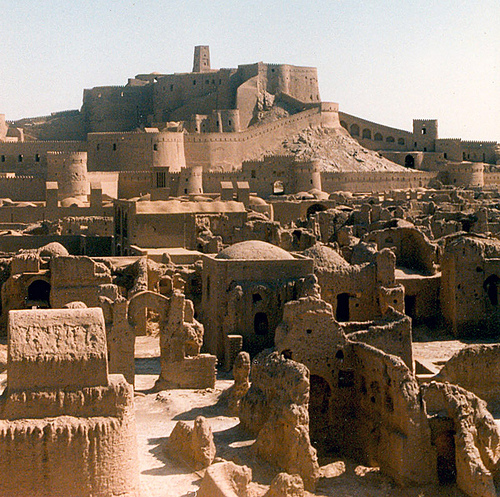 Features of Civilization
Cities
[Speaker Notes: permanent cities
made possible by Neolithic Revolution—steady source of foodppl. don’t have to wander around, can establish permanent structures]
What are the Pros and Cons of living in a settled community?
Why Live in a Settled Community?
What are some characteristics of civilizations?
Key Characteristics of Civilizations
Advanced Cities
Specialized workers
Complex instructions
Record keeping
Advanced technology
Social Classes
Writing
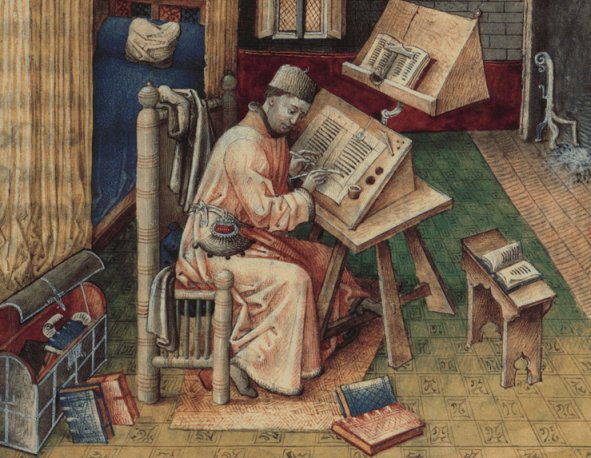 Features of Civilization
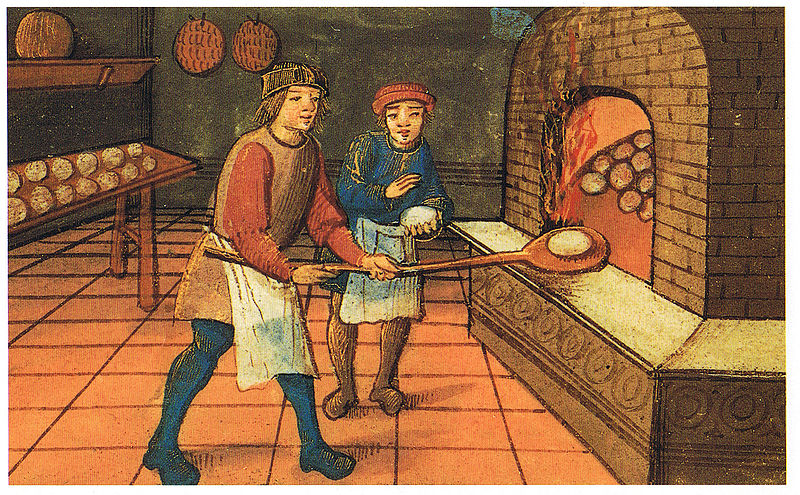 [Speaker Notes: (Use in conjunction with slides 8 & 9)
What do you see in this group of pictures?
What does this tell us about ancient civilizations?
What feature of civilization is being illustrated?]
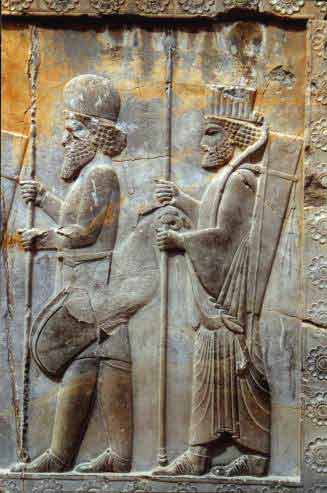 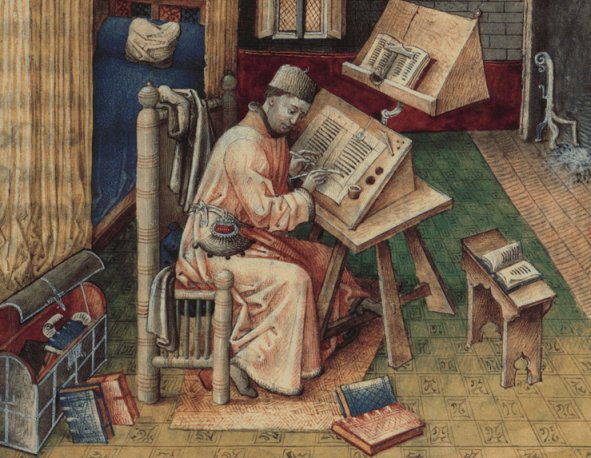 Features of Civilization
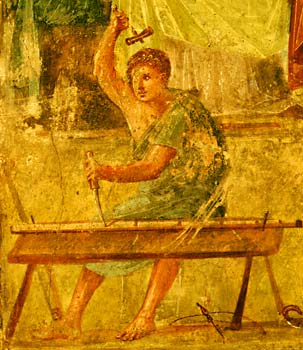 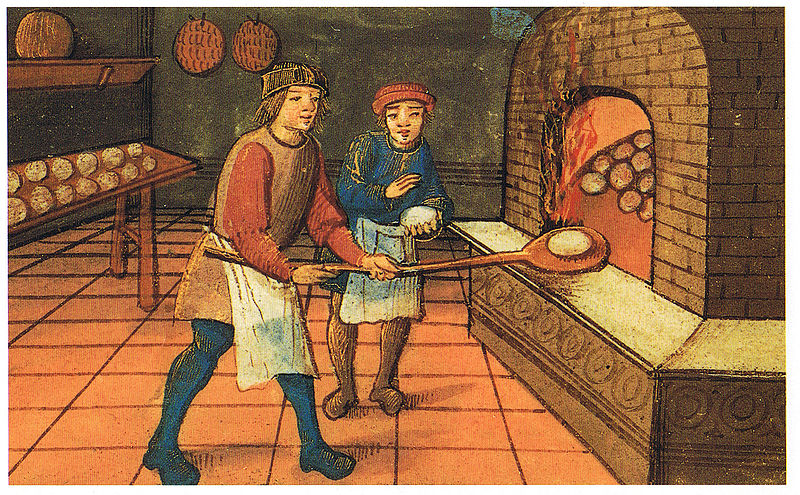 Job Specialization
[Speaker Notes: before Neolithic Revolution, ppl. made all their own possessions and hunted or foraged for their own food
after Neolithic, ppl. began to specialize—did one or two things that they did well (ie scribe, soldier, baker, carpenter) and traded to fulfill all of their needs]
Features of Civilization
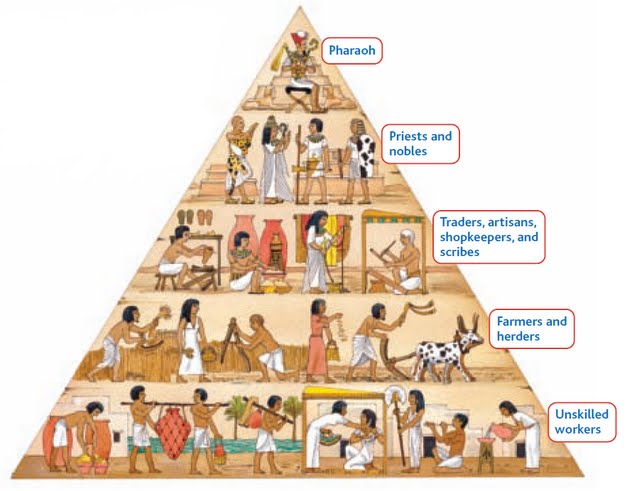 [Speaker Notes: What do you see in this picture?
What does this tell us about ancient civilizations?
What feature of civilization is being illustrated?]
Features of Civilization
Social Classes
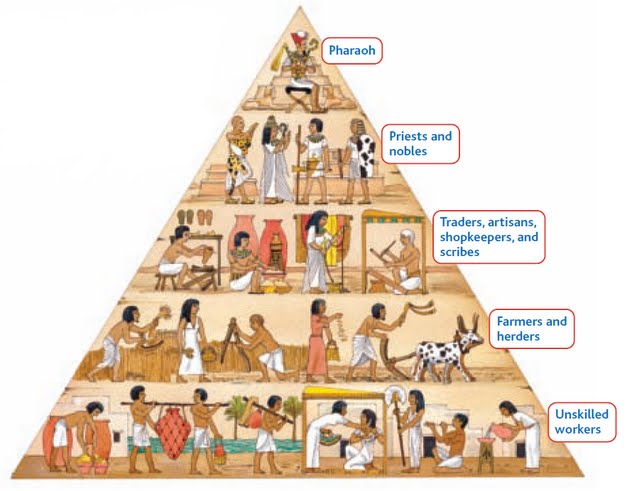 [Speaker Notes: social classes—usually based on occupation
often hereditary
most ancient civs had hierarchical social structures
hierarchy—some ppl. are higher than others; higher social classes have fewer ppl.]
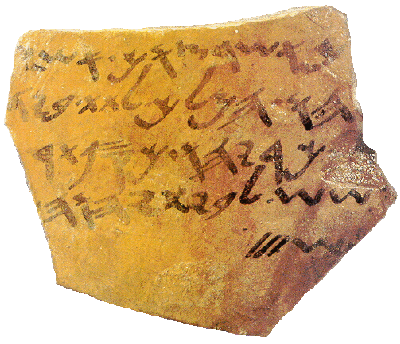 Features of Civilization
[Speaker Notes: What do you see in this picture?
What does this tell us about ancient civilizations?
What feature of civilization is being illustrated?]
Writing
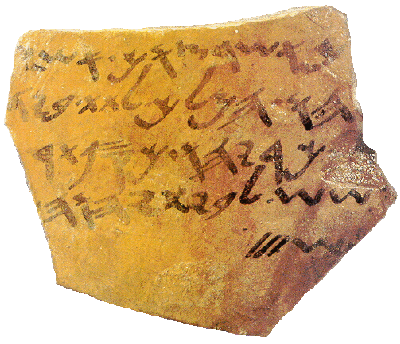 Features of Civilization
[Speaker Notes: with large #s of ppl. living in cities, it was important to make sure there was enough food and water to go aroundneed to keep records
writing developed as a means of keeping records]
Review Questions
Describe the work of three types of scientists who study prehistory.
Generally, when did prehistory end and history begin?
How did the Neolithic (New Stone Age) differ from the Paleolithic (Old Stone Age)?
How did humans reach the Americas during the last ice age?
Imagine that you are a nomadic hunter-gatherer living 5,000 years ago.  Would you maintain your lifestyle, or would you start farming?  Explain your answer.